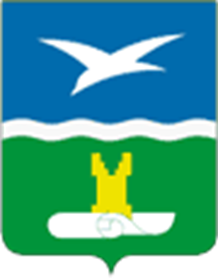 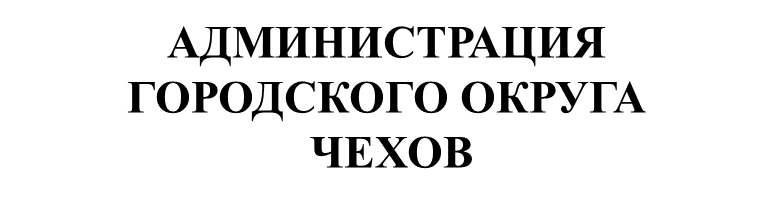 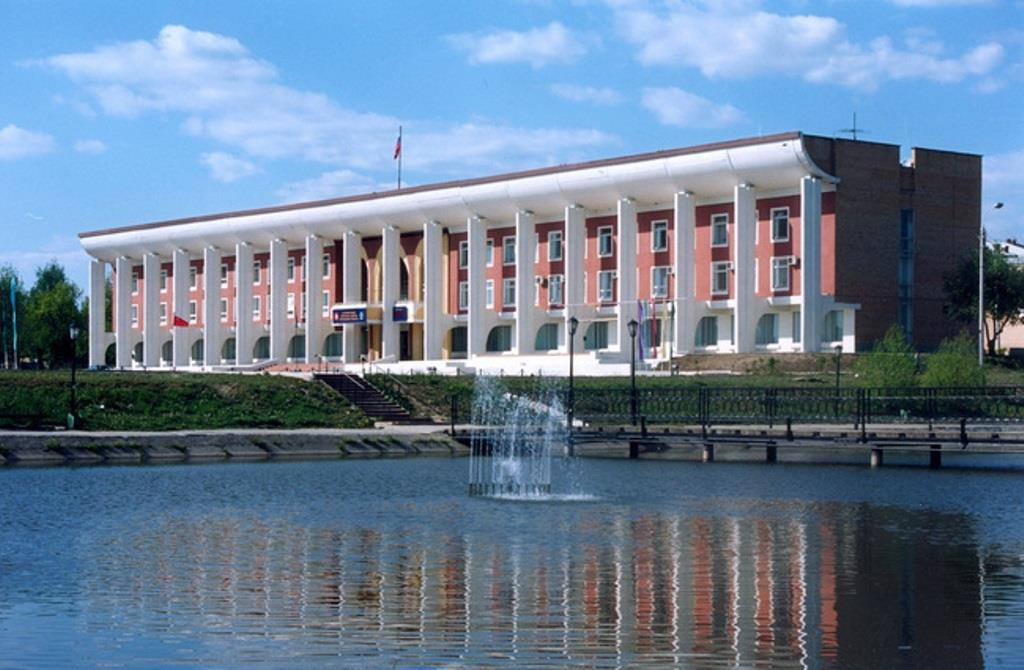 БЮДЖЕТ для граждан
на основании проекта решения Совета депутатов городского округа Чехов «Об исполнении бюджета городского округа Чехов за 2023 год»
Уважаемые граждане, жители 
     городского округа Чехов!
        Вашему вниманию представляется отчет об исполнении бюджета городского округа Чехов за 2023 год, подготовленный Управлением финансов Администрации городского округа Чехов в доступной форме для широкого круга заинтересованных пользователей.
          Представленный Бюджет для граждан разработан в целях ознакомления граждан с фактическими показателями развития экономики городского округа Чехов, исполнением основных показателей бюджета городского округа Чехов, с основными направлениями расходования средств бюджета городского округа Чехов, достигнутыми результатами использования бюджетных ассигнований, направленных на реализацию муниципальных программ городского округа Чехов в 2023 году. 
          Проведение публичных слушаний по отчету об исполнении бюджета городского округа Чехов за 2023 год подтверждает реализацию принципов открытости и прозрачности управления финансами в нашем муниципальном образовании. В 2023 году была проведена работа по мобилизации всех имеющихся ресурсов, оптимизации неэффективных расходов, разумному использованию имеющихся средств бюджета городского округа Чехов.
          Бюджет для граждан нацелен на получение обратной связи от граждан, которым интересны современные проблемы муниципальных финансов в городском округе Чехов.
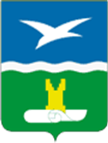 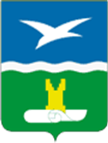 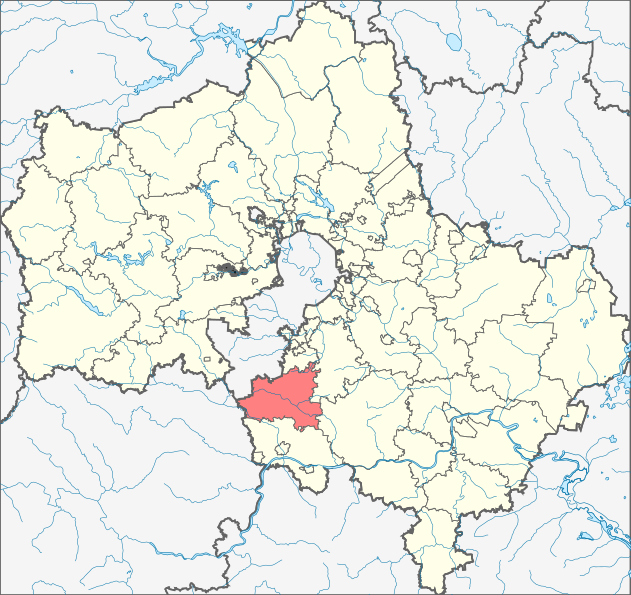 ГОРОДСКОЙ ОКРУГ
 ЧЕХОВ
•  Площадь территории 866 км² 
• Численность населения на 01.01.2024 – 146,9 тыс. человек
•  В составе округа 146 населенных пунктов
• Административный центр – город Чехов с населением 70,8 тыс. человек
• Предприятий и организаций всех форм собственности, состоящих на налоговом учете зарегестрировано:  
на 01.01.2023 – 2 866 юридических лиц, 
3 378 индивидуальных предпринимателей.
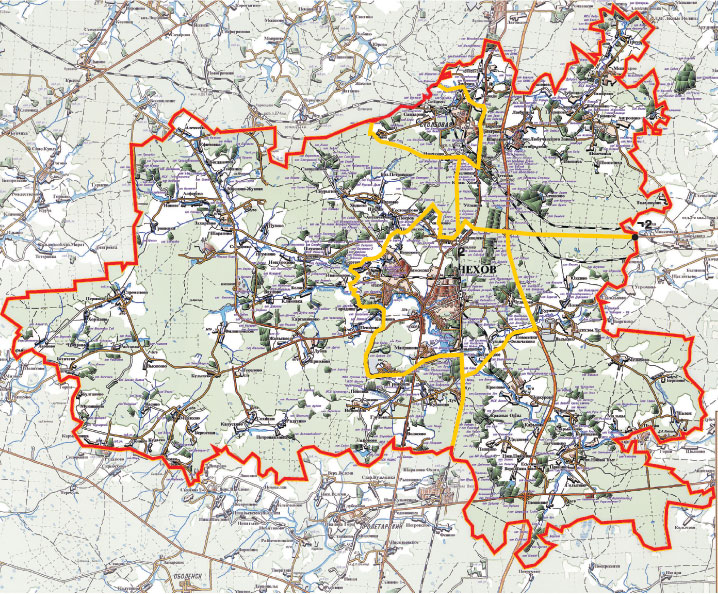 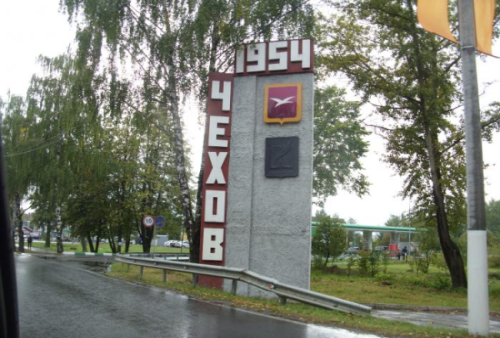 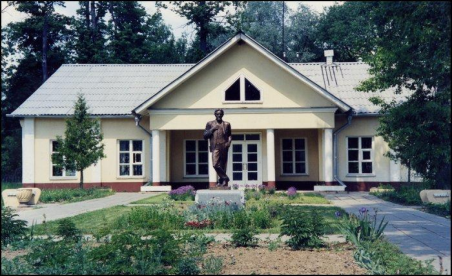 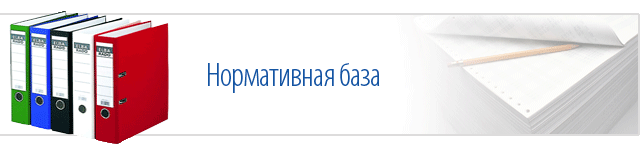 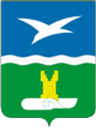 Бюджетный кодекс Российской Федерации
Федеральный закон от 06.10.2003 № 131-ФЗ «Об общих принципах организации местного самоуправления в Российской Федерации»
Федеральный закон от 12.01.1996 № 7-ФЗ «О некоммерческих организациях»
Федеральный закон от 03.11.2006 № 174-ФЗ «Об автономных учреждениях»
Закон Московской области от 19.09.2007 № 151/2007-ОЗ «О бюджетном процессе в Московской области»
Устав городского округа  Чехов
Решение Совета депутатов городского округа Чехов от 25.10.2017 № 65/5-2017 «Об утверждении Положения о бюджетном процессе в городском округе Чехов»
Решение Совета депутатов городского округа Чехов «Об исполнении бюджета городского округа Чехов за 2023 год»
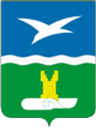 Содержание
Основные понятия и определения - стр 7;
Информация о выполнении основных показателей социально-экономического развития городского округа Чехов (плановые и ожидаемые итоги) -  стр 9;
Основные задачи и приоритеты бюджетной политики городского округа Чехов в  году - стр 10;
Основные параметры исполнения бюджета городского округа Чехов  - стр 13;
Информация о выполнении основных характеристик бюджета городского округа Чехов – стр 15;
Основные параметры исполнения бюджета городского округа Чехов в сравнении с предыдущим годом  - стр 16;
Исполнение бюджета городского округа Чехов по доходам - стр17;
Доходы бюджета городского округа Чехов за 2023 год (информация об объеме и структуре налоговых и неналоговых доходов,  межбюджетных трансфертов)  -  стр 19-34;
Информация об удельном объеме налоговых и неналоговых доходов  бюджета городского округа Чехов в расчете на душу населения в сравнении с другими муниципальными образованиями Московской области в 2023 году - стр 39;
Имущественные налоги с физических лиц в городском округе Чехов - стр 40;
Информация о налоговых расходах (льготах) и об оценке налоговых расходов  в связи с предоставлением льгот, установленных решением Совета депутатов городского округа Чехов  - стр 42-43;
Сведения о льготах, с указанием количества и наименования льготных категорий граждан в разрезе льгот, установленных решением Совета депутатов городского округа Чехов за 2023 год  - стр 414-50;
Исполнение бюджета городского округа Чехов по расходам  - стр 52;
Исполнение расходов бюджета городского округа Чехов по разделам и подразделам классификации расходов за 2023 год -  стр 63-66;
Исполнение бюджета городского округа Чехов по ведомственной структуре расходов за 2023 год - стр 67; 
Участие в государственных программах Московской области в 2023 году - стр 68-72;
Сведения о расходах бюджета городского округа Чехов  в рамках Федеральных проектов (ФП) в 2023 году  - стр 73;
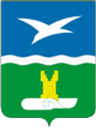 Содержание
Меры социальной поддержки отдельных категорий граждан городского округа Чехов в 2023 году   (исполнение публичных нормативных обязательств)  - стр 74-76;
Муниципальные программы городского округа Чехов  - стр 77;
Сведения о расходах бюджета городского округа Чехов  по муниципальным программам за 2023 год - стр 80-87;
Информация о расходах бюджета городского округа Чехов за 2023 год в разрезе муниципальных программ с указанием плановых целевых показателей программ – стр  88-120;
Общественно значимые проекты, реализуемые на территории городского округа Чехов в 2023 году - стр 121-123;
Муниципальный долг городского округа Чехов  стр – 124;
Контактная информация для граждан  стр – 129.
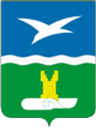 Основные понятия и определения
Бюджет (со старонормандского buogette – сумка, кошелек) - форма образования и расходования денежных средств, предназначенных для финансового обеспечения задач и функций государства и местного самоуправления;
 
консолидированный бюджет - свод бюджетов бюджетной системы Российской Федерации на соответствующей территории (за исключением бюджетов государственных внебюджетных фондов) без учета межбюджетных трансфертов между этими бюджетами;
 
бюджетная система Российской Федерации - основанная на экономических отношениях и государственном устройстве Российской Федерации, регулируемая законодательством Российской Федерации совокупность федерального бюджета, бюджетов субъектов Российской Федерации, местных бюджетов и бюджетов государственных внебюджетных фондов;
 
бюджетный процесс - регламентируемая законодательством Российской Федерации деятельность органов государственной власти, органов местного самоуправления и иных участников бюджетного процесса по составлению и рассмотрению проектов бюджетов, утверждению и исполнению бюджетов, контролю за их исполнением, осуществлению бюджетного учета, составлению, внешней проверке, рассмотрению и утверждению бюджетной отчетности; 

доходы бюджета - поступающие в бюджет денежные средства, за исключением средств, являющихся источниками финансирования дефицита бюджета; 
 
расходы бюджета - выплачиваемые из бюджета денежные средства, за исключением средств, являющихся источниками финансирования дефицита бюджета;
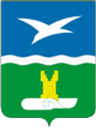 условно утверждаемые расходы бюджета - расходы, не распределенные в плановом периоде в соответствии с классификацией расходов бюджетов бюджетные ассигнования;
 
межбюджетные трансферты - средства, предоставляемые одним бюджетом бюджетной системы Российской Федерации другому бюджету бюджетной системы Российской Федерации: 
- дотации – межбюджетные трансферты, предоставляемые на безвозмездной и безвозвратной основе, 
- субвенции – межбюджетные трансферты, предоставляемые местным бюджетам в целях финансового обеспечения расходных обязательств муниципальных образований, возникающих при выполнении государственных полномочий Российской Федерации, субъектов Российской Федерации, переданных для осуществления органам местного самоуправления в установленном порядке,
- субсидии – межбюджетные трансферты, предоставляемые бюджетам муниципальных образований в целях софинансирования расходных обязательств, возникающих при выполнении полномочий органов местного самоуправления по вопросам местного значения; 
 
муниципальный долг - обязательства, возникающие из муниципальных заимствований, гарантий по обязательствам третьих лиц, другие обязательства в соответствии с видами долговых обязательств, принятые на себя муниципальным образованием;
 
дефицит бюджета - превышение расходов бюджета над его доходами;
 
профицит бюджета - превышение доходов бюджета над его расходами.
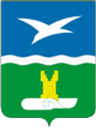 Информация о выполнении основных показателей социально-экономического развития городского округа Чехов (плановые и ожидаемые итоги)
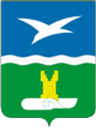 Основные задачи и приоритеты бюджетной политикигородского округа Чехов в 2023 году
В 2023 году в городском округе Чехов была продолжена работа по повышению эффективности бюджетных расходов и достижению целевых показателей муниципальных программ городского округа Чехов, обеспечению сбалансированности и устойчивости бюджетной системы городского округа Чехов, повышению качества бюджетного планирования, развитию доходного потенциала округа, мобилизации дополнительных доходов в бюджет округа. 
    В условиях обострения геополитической ситуации и  беспрецедентных экономических и финансовых санкций, введенных против России, в 2023 году в городском округе Чехов  предпринимались все необходимые меры по повышению устойчивости экономики муниципалитета, по обеспечению выполнения плановых назначений по налоговым и неналоговым доходам бюджета муниципального образования. В отчетном году активно функционировала Межведомственная комиссия по мобилизации доходов бюджетов и легализации налоговой базы и базы страховых взносов, работа которой была направлена на пополнение доходной части бюджета за счет налоговых и неналоговых поступлений, на повышение уровня заработной платы работников предприятий и организаций, легализацию доходов в сфере трудовых отношений и сокращение неформального рынка труда.
     В течение 2023 года было проведено 12 заседаний МВК, на которых были  рассмотрены вопросы, связанные с образованием и  погашением задолженности по налоговым платежам, у 100 организаций – должников;  в результате принятых мер погашена задолженность по налогам в сумме 311,5 млн. рублей. Проведенная адресная работа с физическими лицами – должниками позволила погасить задолженность по налогам в консолидированный бюджет Московской области в сумме 3,3 млн. руб. По вопросу погашения задолженности по арендной плате за земельные участки было рассмотрено 16 должников, погашена недоимка в сумме 55,2 млн. руб. 
   Администраторы доходных источников в течение финансового года ответственно осуществляли  контроль  за полнотой и своевременностью поступлений в бюджет, а также проводили работу по выявлению и уточнению вида и принадлежности невыясненных поступлений.
      Основные приоритеты расходов бюджета городского округа Чехов в 2023 году определены с учетом необходимости решения неотложных проблем экономического и социального развития.
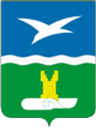 Значительный объем бюджетных средств был направлен на решение вопросов финансового обеспечения расходов по приоритетным для округа направлениям, в числе которых:
       - выплата заработной платы с начислениями на выплаты по оплате труда работникам муниципальных учреждений;
       - ремонт образовательных учреждений;
       - реконструкция и капитальный ремонт объектов жилищно-коммунального хозяйства; 
       - восстановление инфраструктуры военных городков;
       - ремонт автомобильных дорог местного значения.
       - В результате указанной работы было принято семь решений Совета депутатов городского округа Чехов по внесению изменений в решение Совета депутатов городского округа Чехов от 13.12.2022 № 50/5-2022                            «О бюджете городского округа Чехов на 2023 год и на плановый период 2024 и 2025 годов» со следующими основными параметрами: 
                                                                                                                                                                                   (тыс. рублей)
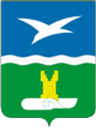 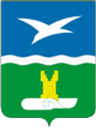 Основные параметры исполнения БЮДЖЕТА ГОРОДСКОГО ОКРУГА Чехов
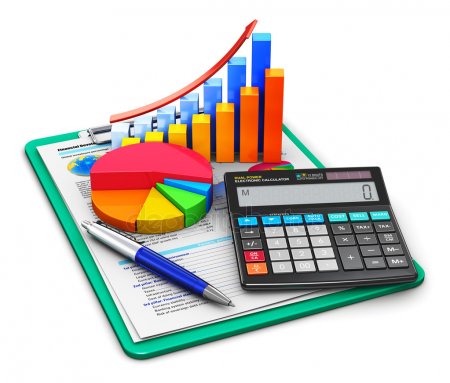 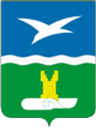 Бюджет городского округа Чехов за 2023 год по доходам  выполнен на 94,5 %. При уточненном плане года 8 375 450,4 тыс. руб. поступило  7 915  191,7 тыс. руб.
         По сравнению с бюджетом  городского округа Чехов 2022 года - в  2023 году объем доходов увеличился на 415 970,4  тыс. рублей или на 5,5 %. 
         Фактическое исполнение бюджета городского округа Чехов по налоговым и неналоговым доходам за 2023 год составило 3 638 683,5 рублей или 97,4 % к уточненному плану года. Наибольший удельный вес в структуре налоговых и неналоговых доходов занимают налоговые доходы – 84,8 %. Их объем составляет 3 084 264,2 тыс. рублей.
       Анализ итогов исполнения бюджетных назначений по доходам показывает, что плановые показатели по налоговым доходам бюджета городского округа в 2023 году выполнены на  97,4 % (план –  3 167 164,0 тыс. рублей, факт – 3 084 264,2 тыс. рублей).В составе налоговых доходов превалируют следующие доходные источники: налог на доходы физических лиц (53,2 %), налоги на имущество (24,4 %), налоги на совокупный доход (18,8 ). 
      Анализ итогов исполнения бюджета городского округа Чехов по неналоговым доходам показывает, что плановые показатели бюджета городского округа Чехов по неналоговым доходным источникам  выполнены на 97,3 % (план – 569 744,2 тыс. руб., факт – 554 419,3 тыс. руб.). Наибольший удельный вес в поступлениях неналоговых доходов в 2023 году занимают доходы от продажи материальных и нематериальных активов  - 37,2 % и доходы от сдачи в аренду земельных участков – 27,4 %. 
      Безвозмездные поступления в отчетном году составили 4 276 508,2 тыс. рублей или 92,2 % к уточненным плановым назначениям (4 638 542,2 тыс. рублей), с увеличением к уровню 2022 года на 624 491,7 тыс. рублей или 17,1 %.
       Бюджет городского округа Чехов по расходам за 2023 год исполнен в сумме 8 177 685,2 тыс. рублей при уточненном плане года 8 405 615,9 тыс. рублей, что составляет 97,3 % к плану года. По сравнению с бюджетом городского округа Чехов за 2022 год объем расходов увеличился на 677 476,7 тыс. рублей или на 9,0 %.
         Бюджет городского округа Чехов за 2023 год исполнен с дефицитом 262 493,5 тыс. рублей при планируемом дефиците 282 872,2 тыс. рублей.
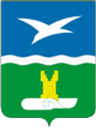 Информация о выполнении основных характеристик бюджета городского округа Чехов
(тыс. рублей)
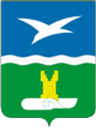 Основные параметры исполнения бюджета городского округа Чехов в сравнении с предыдущим годом
(тыс. рублей)
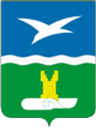 Исполнение бюджета 
ГОРОДСКОГО ОКРУГА Чехов
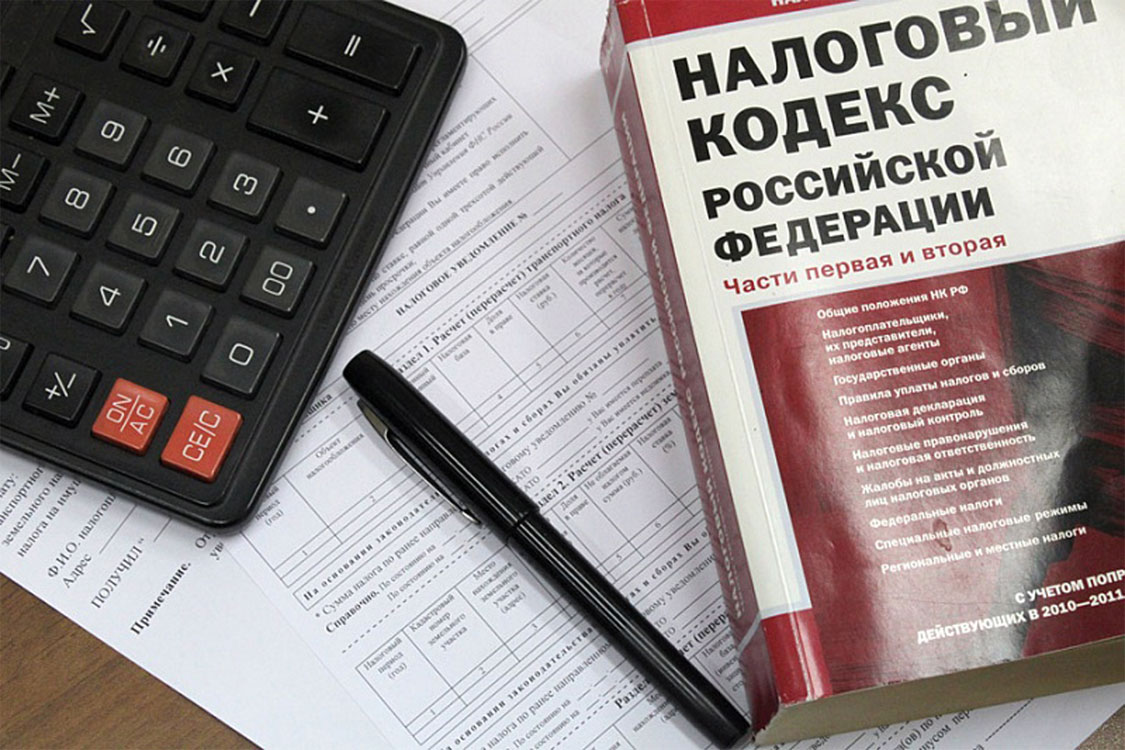 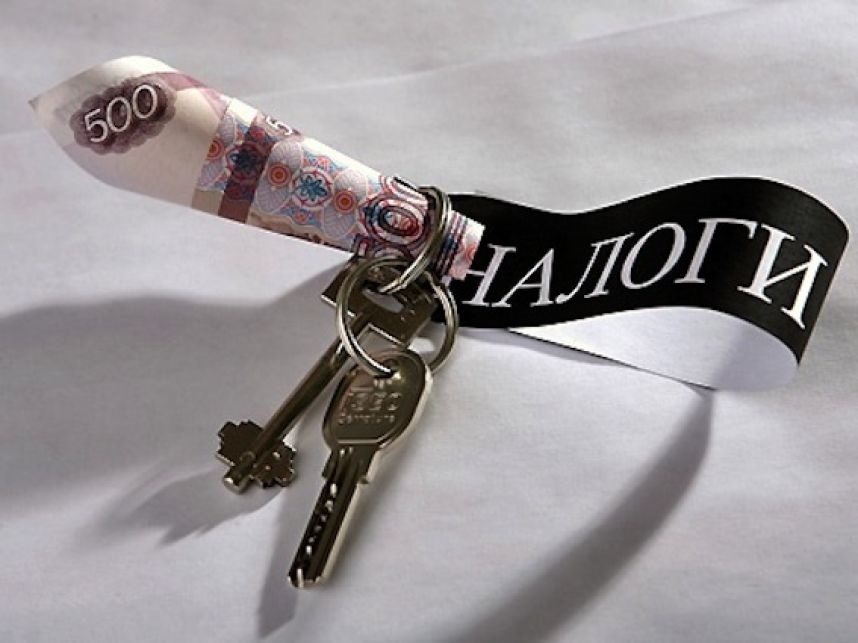 По доходам
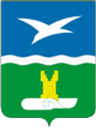 Доходы бюджета
Доходы бюджета – объем денежных средств, который поступает в казну государства на безвозмездной и безвозвратной основе (например налоги юридических и физических лиц, административные платежи и сборы, безвозмездные поступления и другие).
Доходы бюджета
Налоговые доходы
Неналоговые доходы
Безвозмездные поступления
Поступления доходов от использования государственного (муниципального) имущества, от платных услуг, оказываемых казенными учреждениями, штрафных санкций за нарушение законодательства, иных неналоговых платежей
Поступления от уплаты налогов, установленных Налоговым кодексом Российской Федерации:
- налог на доходы физических лиц
акцизы
единый налог на вмененный доход
- иные налоги
Поступления доходы в виде финансовой помощи, полученной от бюджетов других уровней бюджетной системы Российской Федерации (межбюджетные трансферты), безвозмездные поступления от организаций и граждан
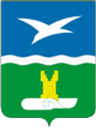 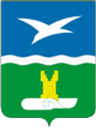 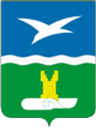 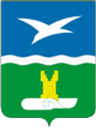 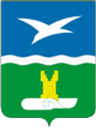 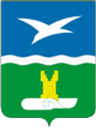 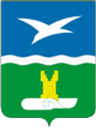 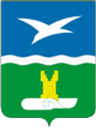 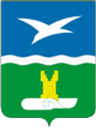 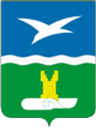 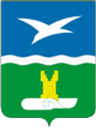 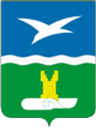 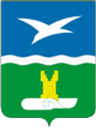 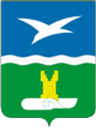 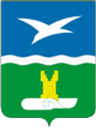 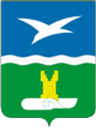 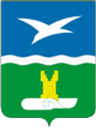 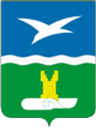 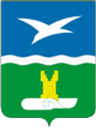 Информация об удельном объеме налоговых и неналоговых доходов               бюджета городского округа Чехов в расчете на душу населения в сравнении с другими муниципальными образованиями Московской области в 2023 году
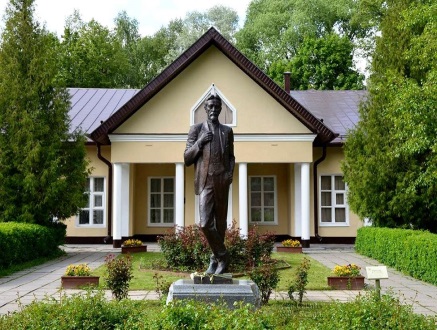 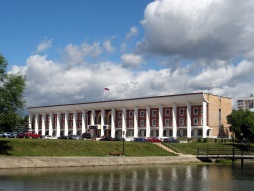 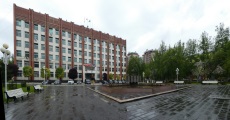 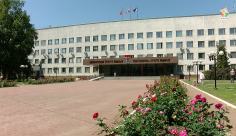 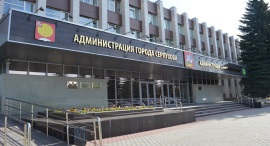 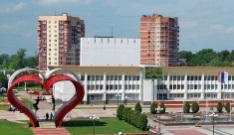 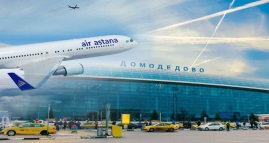 *Численность населения на 01.01.2023  
https://77.rosstat.gov.ru/folder/64504?print=1
**Информация о налоговых и неналоговых доходах в разрезе муниципальных образований на портале «Открытый бюджет МО» 
https://budget.mosreg.ru/analitika/ispolnenie-byudjeta-subekta/sravnenie-po-osnovnym-parametram-ispolneniya-byudzhetov-municipalnyx-obrazovanij/
ИМУЩЕСТВЕННЫЕ НАЛОГИ С ФИЗИЧЕСКИХ ЛИЦ В ГОРОДСКОМ ОКРУГЕ ЧЕХОВ МОСКОВСКОЙ ОБЛАСТИ
Ссылки на официальный сайт Администрации городского округа Чехов 
*https://chekhov.mosreg.ru/docs/doc/reshenie-soveta-deputatov-gorodskogo-okruga-chehov-ot-25-10-2017-no68-5-2017-o-naloge-na-imuschestvo-fi-43287;
**https://chekhov.mosreg.ru/docs/doc/reshenie-soveta-deputatov-gorodskogo-okruga-chehov-ot-25-10-2017-no67-5-2017-o-zemelnom-naloge-43286
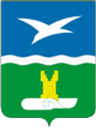 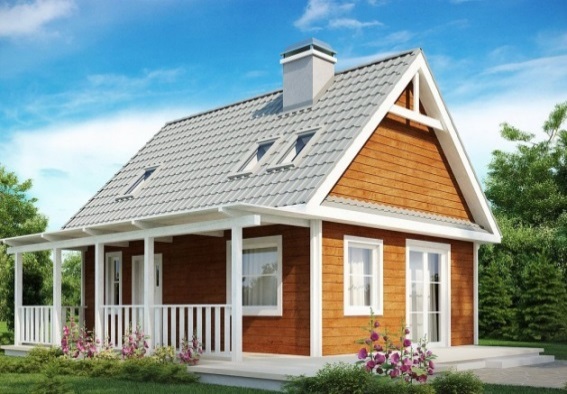 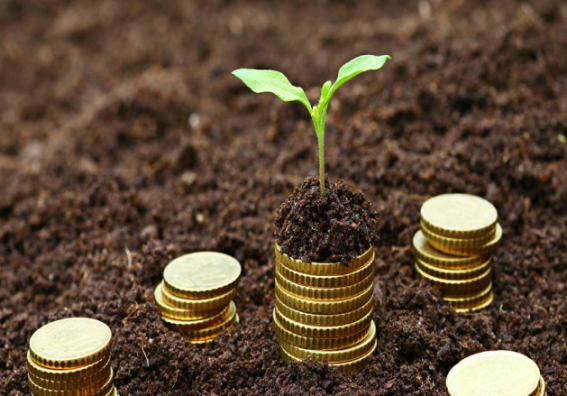 Налог на имущество физических лиц 
Решение Совета депутатов городского округа Чехов «О налоге на имущество физических лиц» от 25.10.2017 №68/5-2017.
Ставки налога исходя из кадастровой стоимости объекта:
          1. Объектов налогообложения, кадастровая стоимость каждого из которых не превышает 300,0 млн. рублей:
- жилые дома, части жилых домов, квартиры, части квартир, комнаты - 0,1 процента;
- объекты незавершенного строительства в случае, если проектируемым назначением таких объектов является жилой дом, - 0,3 процента.
-  единые недвижимые комплексы, в состав которых входит хотя бы один жилой дом - 0,3 процента.
-  гаражи и машино-места - 0,3 процента.
-  хозяйственные строения или сооружения, площадь каждого из которых не превышает 50 квадратных метров и которые расположены на земельных участках для ведения личного подсобного хозяйства, огородничества, садоводства или индивидуального жилищного строительства - 0,3 процента.
         2. Объектов налогообложения, включенных в перечень, определяемый в соответствии с пунктом 7 статьи 378.2 Налогового кодекса Российской Федерации, в отношении объектов налогообложения, предусмотренных абзацем вторым пункта 10 статьи 378.2 Налогового кодекса Российской Федерации, а также в отношении объектов налогообложения, кадастровая стоимость каждого из которых превышает 300 миллионов рублей - 2,0 процента.
         3. Прочих объектов налогообложения - 0,5 процента.
Льготы, установленные в соответствии со статьей 407 главы 32 "Налог на имущество физических лиц" Налогового кодекса Российской Федерации, действуют в полном объеме.
Земельный налог 

Решение Совета депутатов городского округа Чехов «О земельном   налоге» от 25.10.2017 №67/5-2017.
Ставки налога от кадастровой стоимости земельных участков:
  -  0,3 %  (занятых жилищным фондом, земли сельхозназначения,  для индивидуального жилищного строительства, для личного подсобного хозяйства и дачного хозяйства, земли представленные для обеспечения обороны, безопасности и таможенных нужд); 
  - 1,5% (в отношении прочих земельных участках).
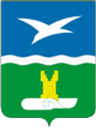 Физические лица,  имеющие право на налоговые льготы
Решение Совета депутатов городского округа Чехов 
«О налоге на имущество физических лиц» от 25.10.2017 №68/5-2017.
-  Герои СССР, РФ, награжденные орденом Славы трех степеней;
-  Инвалиды I и II групп, инвалиды с детства, дети-инвалиды;
- Участники гражданской и ВОВ, других боевых операций, ветераны боевых действий;
- Чернобыльцы, члены семей военнослужащих, потерявших кормильца, граждане выполнявшие интернациональный долг в Афганистане и других странах;
- Пенсионеры (достигшие возраста 60 и 55 лет (соответственно мужчины и женщины));
- Иные категории,  установленные в соответствии со статьей 407 главы 32 «Налог на имущество физических лиц» Налогового кодекса Российской Федерации, действуют в полном объеме.
Налог на имущество физических лиц
Решение Совета депутатов городского округа Чехов 
«О земельном   налоге» от 25.10.2017 №67/5-2017 
Освобождаются от налогообложения:
- Герои СССР и РФ, полные кавалеры ордена Славы.
- Инвалиды I и II групп инвалидности.
- Инвалиды с детства.
- Ветераны и инвалиды ВОВ, а также ветераны и инвалиды боевых действий;.
- Чернобыльцы, участники, ликвидаторы аварий ядерных установок, получившие или перенесшие лучевую болезнь или ставшие инвалидами. 
Льготы в виде уменьшения исчисленной суммы земельного налога на 50 процентов в отношении одного земельного участка площадью не более 1500 кв.м. на территории городского округа Чехов по выбору налогоплательщика, предназначенного для ИЖС, ЛПХ и дачного хозяйства (строительства), садоводства и огородничества предоставляются следующей категории налогоплательщиков:
-  Малоимущим семьям и малоимущим одиноко проживающим гражданам, среднедушевой доход которых ниже величины прожиточного минимума, установленной в Московской области на душу населения;
- Семьям, имеющим трех и более несовершеннолетних детей; 
Неработающим гражданам пенсионного возраста (женщинам по достижении 55 лет, мужчинам- 60 лет) имеющим постоянную регистрацию на территории городского округа Чехов. 
- Гражданам, удостоенным почетного звания «Почетный гражданин» или награды «Почетный знак Совета депутатов городского округа Чехов;
Льготы в отношении одного земельного участка, расположенного на территории городского округа Чехов, площадью не более 3000 кв.м., предназначенного для индивидуального жилищного строительства, личного подсобного хозяйства и дачного хозяйства (строительства), садоводства и огородничества:
Женщины, которым в установленном порядке присвоено почетное звание «Мать-героиня», имеющие постоянную регистрацию  на территории городского округа Чехов.
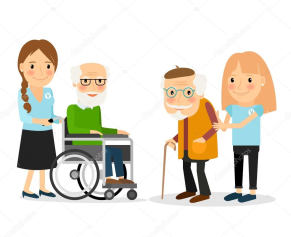 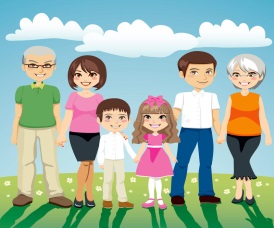 Земельный налог
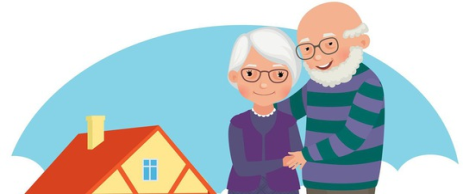 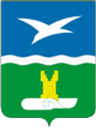 Информация о налоговых расходах (льготах) и об оценке налоговых расходов 
 в связи с предоставлением льгот, установленных 
решением Совета депутатов городского округа Чехов
	
При формировании основных направлений бюджетной и налоговой политики городского округа Чехов на 2023 год и 
плановый период 2024 и 2025 годов учитывались итоги оценки эффективности налоговых расходов городского округа Чехов за 2022 год. На основании результатов оценки эффективности налоговых расходов городского округа Чехов за 2022 год, рассмотренных на Межведомственной комиссии по мобилизации доходов бюджета городского округа Чехов, предусмотренные решением Совета депутатов городского округа Чехов об установлении земельного налога, налоговые льготы:
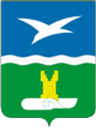 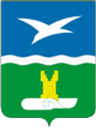 Сведения о льготах, с указанием количества и наименования льготных категорий граждан в разрезе льгот, установленных решением Совета депутатов городского округа Чехов за 2023 год
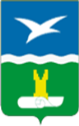 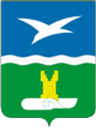 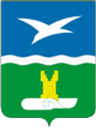 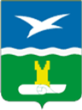 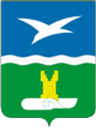 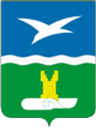 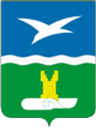 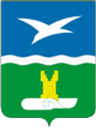 Исполнение  БЮДЖЕТА 
ГОРОДСКОГО ОКРУГА ЧЕХОВ
По расходам
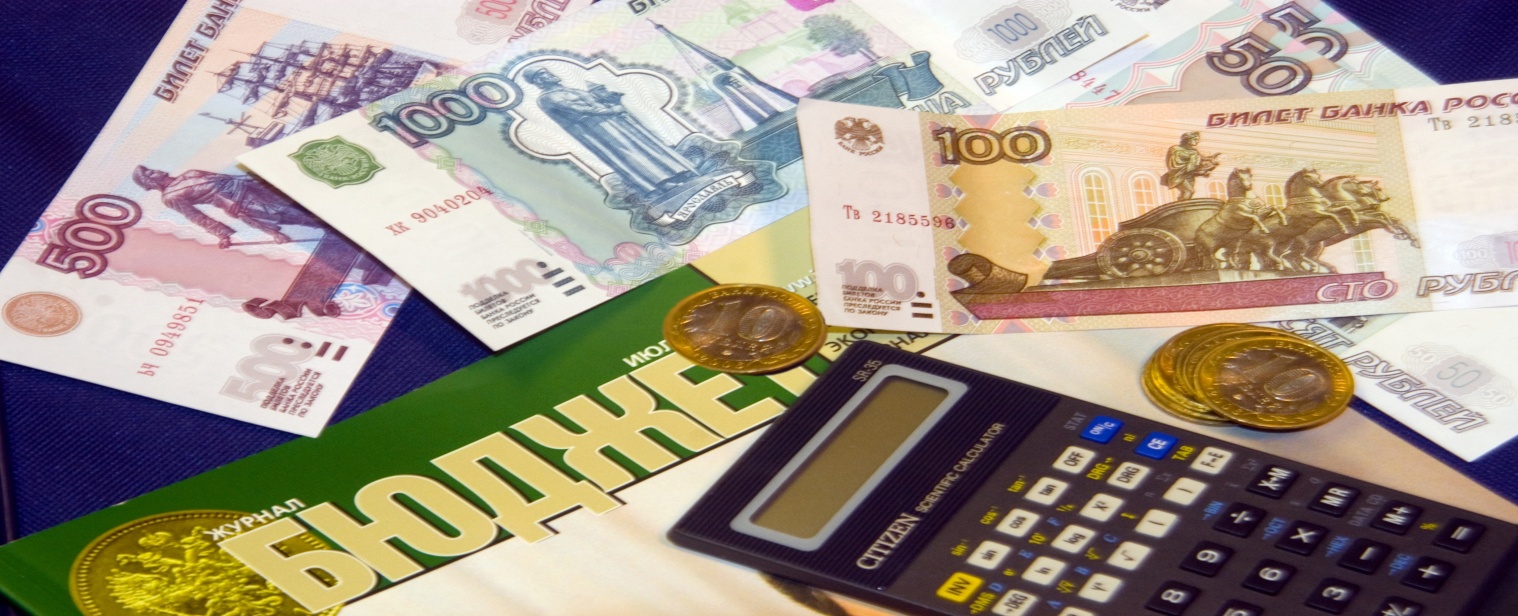 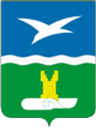 Расходы бюджета
Расходы бюджета – денежные средства, направляемые на финансовое обеспечение функций государства и удовлетворение общественных потребностей в сфере образования, здравоохранения, жилищно-коммунального хозяйства, физкультуры и спорта, культуры и других.
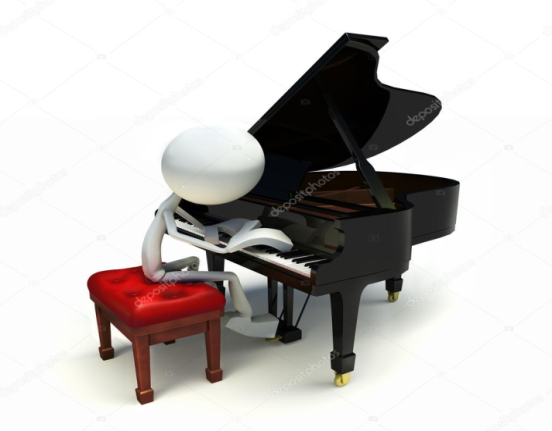 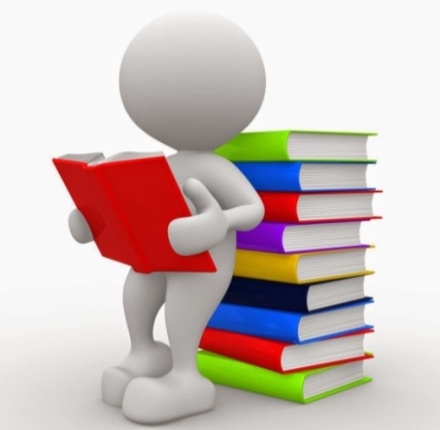 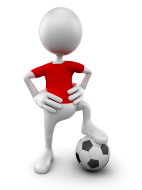 Бюджет городского округа Чехов в 2023 году являлся социально ориентированным. Расходы на образование, культуру, здравоохранение, социальную политику, физическую культуру и спорт составили 5 224 162,1 тыс. рублей, или 63,9 процента в общем объеме расходов бюджета.
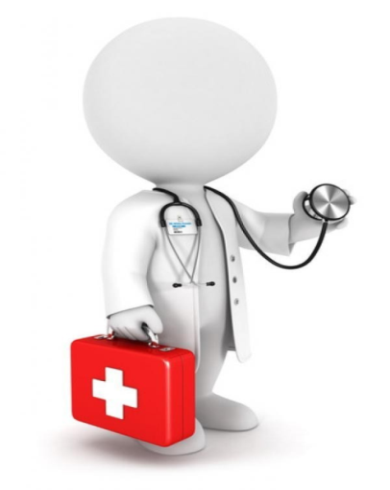 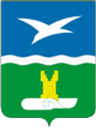 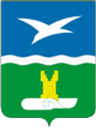 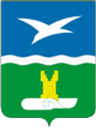 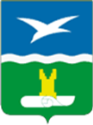 Бюджет городского округа Чехов по расходам за 2023 год исполнен в сумме 8 177 685,2 тыс. рублей при уточненном плане года 8 405 615,9 тыс. рублей, что составляет 97,3 % к плану года. По сравнению с исполнением бюджета городского округа Чехов за 2022 год объем расходов увеличился на 677 476,7 тыс. рублей или на 9,0 %. Наибольшую долю в расходах бюджета составили расходы на образование (52,9 %), жилищно-коммунальное хозяйство (15,3 %), общегосударственные вопросы (11,2 %), национальную экономику (7,1 %), физическую культуру и спорт (5,1 %), культуру (4,5 %), социальную политику (1,4 %), охрану окружающей среды (1,4  %), национальную безопасность и правоохранительную деятельность (1,0 %).

         Структура расходов бюджета городского округа Чехов отражает социальную направленность бюджета. Расходы на социально - культурную сферу при уточненном плане года 5 303 330,4 тыс. рублей составили              5 224 162,1 тыс. рублей или 98,5 % к плану года. Удельный вес данных расходов в общем объёме расходов бюджета составил 63,9 %. 

         Доля расходов на заработную плату и начисления на выплаты по оплате труда в 2023 году составила 48,8 % в общем объеме расходов бюджета. Средства освоены в сумме 3 988 459,2 тыс. рублей при уточненном плане года 4 021 581,3 тыс. рублей или на 99,2 %  к плану года. 

         В 2023 году на реализацию муниципальных программ городского округа Чехов было направлено                  7 994 848,4 тыс. рублей или 97,3 % от общего объема расходов бюджета городского округа Чехов.

        Финансовое обеспечение расходных обязательств городского округа Чехов, возникающих при выполнении отдельных государственных полномочий Российской Федерации и Московской области, в 2023 году осуществлялось за счет субвенций, перечисленных из бюджета Московской области.  Сумма данных расходов составила 2 197 729,2 тыс. рублей, в том числе:
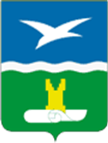 - на финансовое  обеспечение получения гражданами дошкольного образования в частных дошкольных образовательных организациях, дошкольного, начального общего, основного общего, среднего общего образования в частных общеобразовательных организациях, осуществляющих образовательную деятельность по имеющим государственную аккредитацию основным общеобразовательным программам, включая расходы на оплату труда, приобретение учебников и учебных пособий, средств обучения, игр, игрушек (за исключением расходов на содержание зданий и оплату коммунальных услуг), и обеспечение питанием отдельных категорий обучающихся по очной форме обучения в частных общеобразовательных организациях, осуществляющих образовательную деятельность по имеющим государственную аккредитацию основным общеобразовательным программам, в сумме 5 890,0 тыс. рублей;

- на финансовое обеспечение государственных гарантий реализации прав на получение общедоступного и бесплатного дошкольного образования в муниципальных дошкольных образовательных организациях, общедоступного и бесплатного дошкольного, начального общего, основного общего, среднего общего образования в муниципальных общеобразовательных организациях, обеспечение дополнительного образования детей в муниципальных общеобразовательных организациях, включая расходы на оплату труда, приобретение учебников и учебных пособий, средств обучения, игр, игрушек (за исключением расходов на содержание зданий и оплату коммунальных услуг), в сумме 33 928,0 тыс. рублей;

- на финансовое обеспечение государственных гарантий реализации прав на получение общедоступного и бесплатного дошкольного образования в муниципальных дошкольных образовательных организациях, общедоступного и бесплатного дошкольного, начального общего, основного общего, среднего общего образования в муниципальных общеобразовательных организациях, обеспечение дополнительного образования детей в муниципальных общеобразовательных организациях, включая расходы на оплату труда, приобретение учебников и учебных пособий, средств обучения, игр, игрушек (за исключением расходов на содержание зданий и оплату коммунальных услуг), в сумме 1 375 016,9 тыс. рублей;
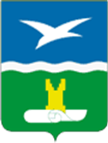 - на ежемесячное денежное вознаграждение за классное руководство педагогическим работникам государственных и муниципальных общеобразовательных организаций (Финансовое обеспечение государственных гарантий реализации прав на получение общедоступного и бесплатного дошкольного образования в муниципальных дошкольных образовательных организациях, общедоступного и бесплатного дошкольного, начального общего, основного общего, среднего общего образования в муниципальных общеобразовательных организациях, обеспечение дополнительного образования детей в муниципальных общеобразовательных организациях, включая расходы на оплату труда, приобретение учебников и учебных пособий, средств обучения, игр, игрушек (за исключением расходов на содержание зданий и оплату коммунальных услуг), в сумме 54 736,0 тыс. рублей;

- на финансовое обеспечение государственных гарантий реализации прав на получение общедоступного и бесплатного дошкольного образования в муниципальных дошкольных образовательных организациях, общедоступного и бесплатного дошкольного, начального общего, основного общего, среднего общего образования в муниципальных общеобразовательных организациях, обеспечение дополнительного образования детей в муниципальных общеобразовательных организациях, включая расходы на оплату труда, приобретение учебников и учебных пособий, средств обучения, игр, игрушек (за исключением расходов на содержание зданий и оплату коммунальных услуг), в сумме  583 072,1 тыс. рублей;

- на проведение мероприятий по обеспечению деятельности советников директора по воспитанию и взаимодействию с детскими общественными объединениями в общеобразовательных организациях (Финансовое обеспечение государственных гарантий реализации прав на получение общедоступного и бесплатного дошкольного образования в муниципальных дошкольных образовательных организациях, общедоступного и бесплатного дошкольного, начального общего, основного общего, среднего общего образования в муниципальных общеобразовательных организациях, обеспечение дополнительного образования детей в муниципальных общеобразовательных организациях, включая расходы на оплату труда, приобретение учебников и учебных пособий, средств обучения, игр, игрушек (за исключением расходов на содержание зданий и оплату коммунальных услуг), в сумме  4 531,7 тыс. рублей;
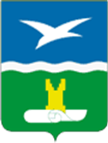 - на предоставление жилых помещений детям-сиротам и детям, оставшимся без попечения родителей, лицам из числа детей-сирот и детей, оставшихся без попечения родителей, по договорам найма специализированных жилых помещений, в сумме 54 726,4 тыс. рублей;

- на выплату компенсации родительской платы за присмотр и уход за детьми, осваивающими образовательные программы дошкольного образования в организациях Московской области, осуществляющих образовательную деятельность, в сумме 38 094,6 тыс. рублей;

- на осуществление переданных органам местного самоуправления полномочий по региональному государственному жилищному контролю (надзору) за соблюдением гражданами требований правил пользования газом, в сумме 248,1 тыс. рублей;

- на обеспечение переданных государственных полномочий Московской области по организации деятельности по сбору (в том числе раздельному сбору), транспортированию, обработке, утилизации отходов, в том числе бытового мусора, на лесных участках в составе земель лесного фонда, не предоставленных гражданам и юридическим лицам, в сумме 840,4 тыс. рублей;

- на осуществление отдельных государственных полномочий в части подготовки и направления уведомлений о соответствии (несоответствии) указанных в уведомлении о планируемом строительстве параметров объекта индивидуального жилищного строительства или садового дома установленным параметрам и допустимости размещения объекта индивидуального жилищного строительства или садового дома на земельном участке, уведомлений о соответствии (несоответствии) построенных или реконструированных объектов индивидуального жилищного строительства или садового дома требованиям законодательства о градостроительной деятельности, в  сумме 2 982,4 тыс. рублей;
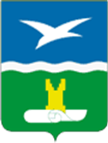 - на осуществление переданных полномочий Московской области по оформлению сибиреязвенных скотомогильников в собственность Московской области, обустройству и содержанию сибиреязвенных скотомогильников, в сумме 815,5 тыс. рублей;

- на создание административных комиссий, уполномоченных рассматривать дела об административных правонарушениях в сфере благоустройства, в сумме 994,2 тыс. рублей;

          - на осуществление переданных полномочий Московской области по организации мероприятий при осуществлении деятельности по обращению с собаками без владельцев, в сумме 3 495,3 тыс. рублей;

         - для осуществления государственных полномочий Московской области в области земельных отношений, в сумме 20 441,7 тыс. рублей;

        - на осуществление отдельных государственных полномочий в части присвоения адресов объектам адресации и согласования перепланировки помещений в многоквартирном доме, в сумме 4 974,6 тыс. рублей;

        -  на оплату расходов, связанных с компенсацией проезда к месту учебы и обратно отдельным категориям обучающихся по очной форме обучения муниципальных общеобразовательных организаций, в сумме 9,8 тыс. рублей;

        - на осуществление переданных полномочий Московской области по транспортировке в морг, включая погрузоразгрузочные работы, с мест обнаружения или происшествия умерших для производства судебно-медицинской экспертизы, в сумме 525,7 тыс. рублей;
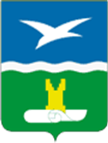 - на обеспечение переданных полномочий по временному хранению, комплектованию, учету и использованию архивных документов, относящихся к собственности Московской области и временно хранящихся в муниципальных архивах, в сумме 5 441,6 тыс. рублей;

       -  на обеспечение переданного государственного полномочия Московской области по созданию комиссий по делам несовершеннолетних и защите их прав муниципальных образований Московской области, в сумме 6 964,0 тыс. рублей.


         Общий объем средств, направленных на исполнение публичных нормативных обязательств, составил              35 975,5 тыс. рублей, в том числе: 
         - на выплату компенсации родительской платы за присмотр и уход за детьми, осваивающими образовательные программы дошкольного образования в организациях Московской области, осуществляющих образовательную деятельность – 35 975,5 тыс. рублей.
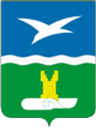 Исполнение расходов бюджета городского округа Чехов по разделам и подразделам классификации расходов за 2023 год
(тыс. рублей)
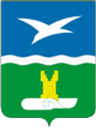 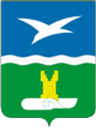 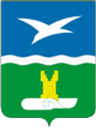 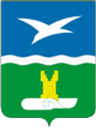 Исполнение бюджета городского округа Чехов по ведомственной структуре расходов за 2023 год
(тыс. рублей)
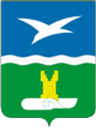 Участие в государственных программах Московской области в 2023 году
(тыс. рублей)
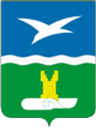 (тыс. рублей)
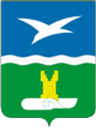 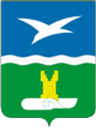 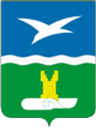 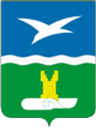 (тыс. рублей)
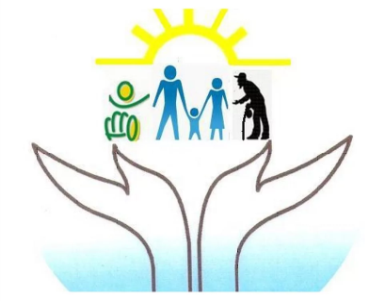 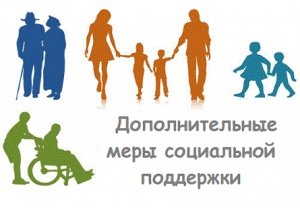 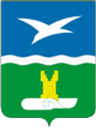 Меры социальной поддержки отдельных категорий граждан городского округа Чехов в 2023 году   (исполнение публичных нормативных обязательств)
(тыс. рублей)
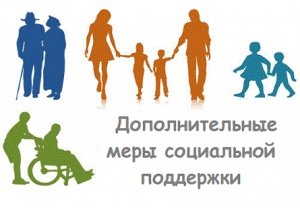 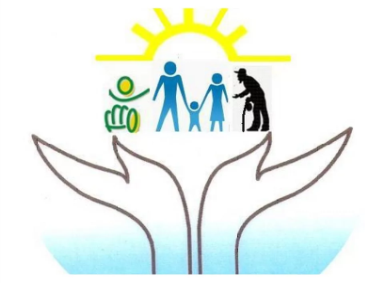 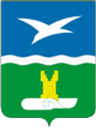 Меры социальной поддержки отдельных категорий граждан городского округа Чехов в 2023 году
(тыс. рублей)
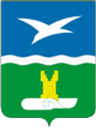 (тыс. рублей)
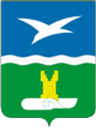 МУНИЦИПАЛЬНЫЕ ПРОГРАММЫ ГОРОДСКОГО ОКРУГА ЧЕХОВ
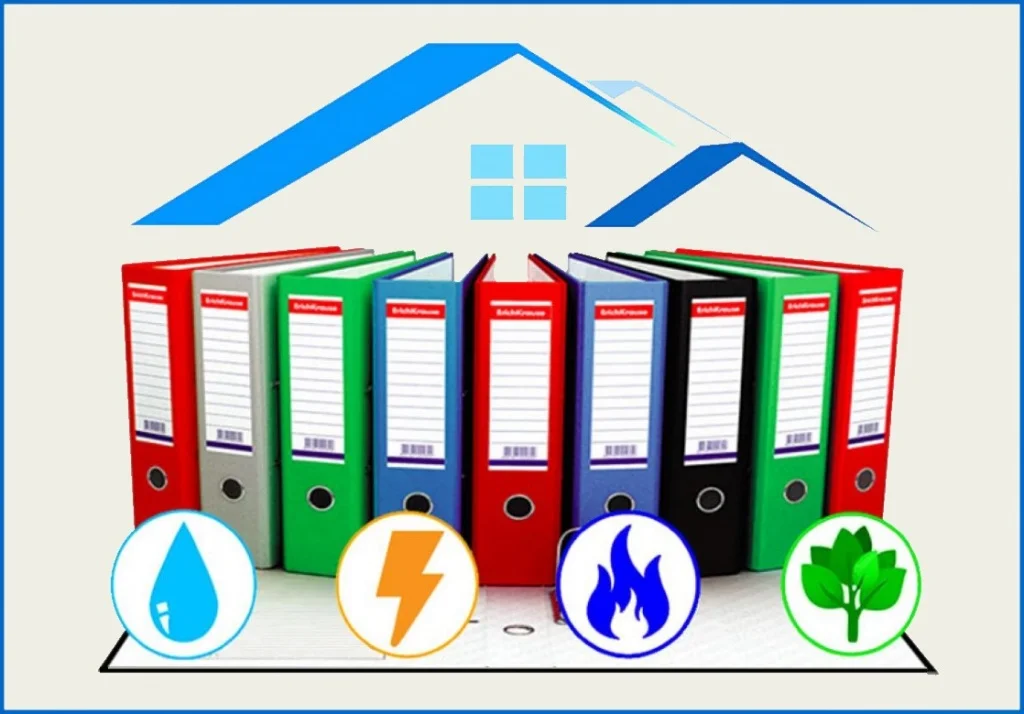 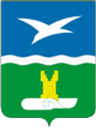 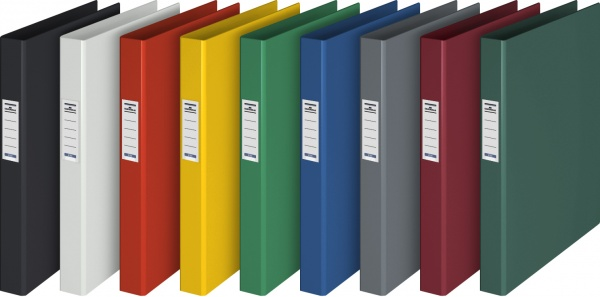 Расходы на реализацию мероприятий муниципальных программ городского округа Чехов за 2023 год при уточненном плане года 8 219 131,0 тыс. рублей составили 7 994 848,4 тыс. рублей или 97,3 % к плану года.
       Удельный вес расходов в рамках муниципальных программ составил 97,8 % в общем объеме расходов бюджета городского округа Чехов.
        По сравнению с 2022 годом объем расходов в рамках муниципальных программ увеличился на 648 943,0 тыс. рублей.
        Расходы в рамках муниципальных программ на одного жителя городского округа Чехов составили в 2023 году - 50 003 рублей.
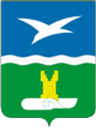 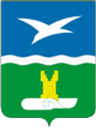 (тыс. рублей)
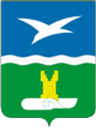 (тыс. рублей)
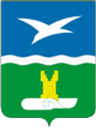 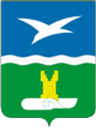 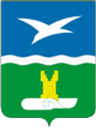 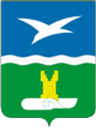 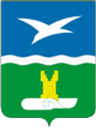 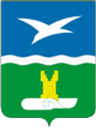 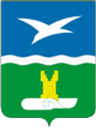 Информация о расходах бюджета городского округа Чехов за 2023 год в разрезе 
муниципальных программ с указанием плановых целевых показателей программ
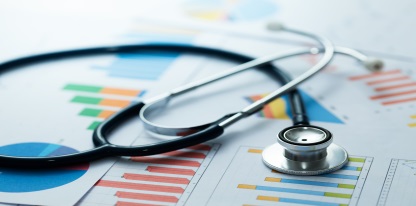 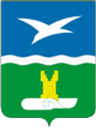 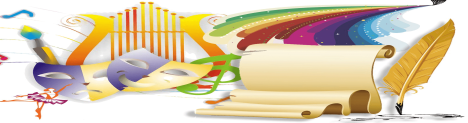 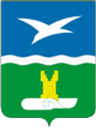 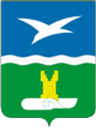 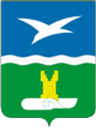 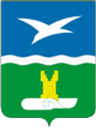 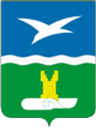 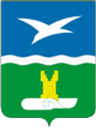 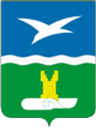 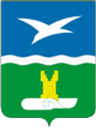 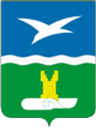 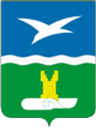 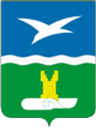 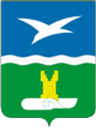 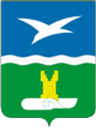 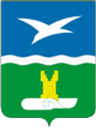 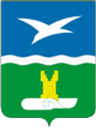 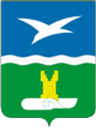 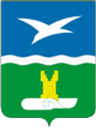 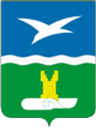 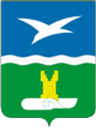 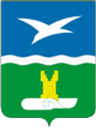 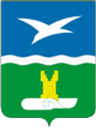 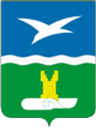 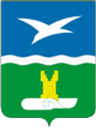 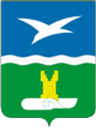 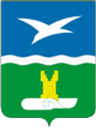 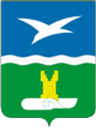 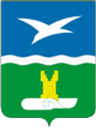 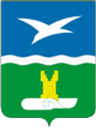 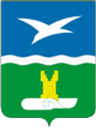 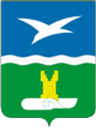 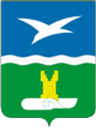 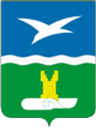 Общественно значимые проекты, реализуемые на территории
городского округа Чехов в 2023 году
(тыс. рублей)
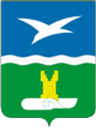 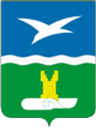 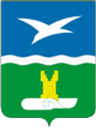 Муниципальный долг 
ГОРОДСКОГО ОКРУГА 
Чехов
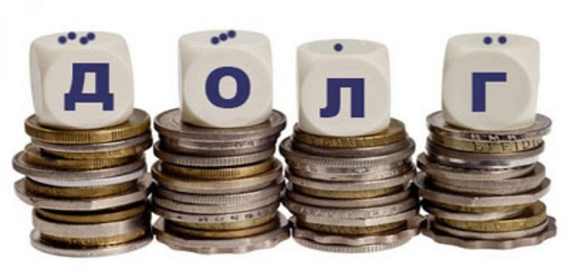 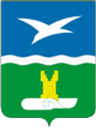 Политика в области муниципального долга 
городского округа Чехов в 2023 году
В 2023 году Администрацией городского округа Чехов была продолжена работа, направленная на проведение сбалансированной бюджетной политики, снижение влияния долговой нагрузки на бюджет городского округа Чехов                и сокращение расходов на обслуживание муниципального долга. 
         Целями политики в области муниципального долга являются поддержание объема муниципального долга городского округа Чехов на оптимальном уровне, минимизация стоимости его обслуживания и равномерное распределение во времени платежей, связанных с погашением и обслуживанием муниципального долга городского округа Чехов. 
         В целях обеспечения стабильного исполнения бюджета городского округа Чехов, повышения кредитного рейтинга городского округа Чехов, характеризующего его как надежного заемщика, своевременно выполняющего долговые обязательства, политика в области муниципального долга была направлена, прежде всего, на снижение стоимости заимствований и сокращение расходов на обслуживание муниципального долга городского округа Чехов. 
          Отношение муниципального долга городского округа Чехов к общему годовому объему доходов бюджета без учета утвержденного объема безвозмездных поступлений и поступлений налоговых доходов по дополнительным нормативам отчислений составило 31,9 %. 
         По сравнению с 01.01.2023 г. объем муниципального долга городского округа Чехов увеличился на 230,0 млн. руб.             и составил 873,0 млн. рублей, расходы на обслуживание муниципального долга городского округа Чехов составили   0,8 млн. рублей.
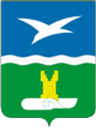 Муниципальный долг городского округа Чехов не превысил пределы, установленные Бюджетным кодексом Российской Федерации, о чем свидетельствуют данные приведенной ниже таблицы:
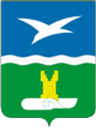 Объем и структура муниципального долга городского округа Чехов, а также расходы на его обслуживание за 2023 год
Объем муниципального долга 
     на 1 января 2024 года  составляет

               873 000,0 тыс. рублей



                                                           
                                                            Динамика муниципального долга: 

                                                                на 01.01.2022 г. – 643 000,0  тыс. рублей,
                                                                на 01.01.2023 г. – 643 000,0 тыс. рублей,
                                                                на 01.01.2024 г. – 873 000,0 тыс. рублей.
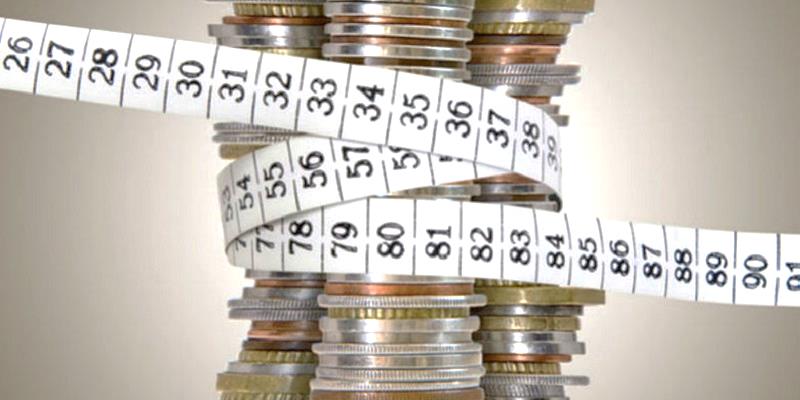 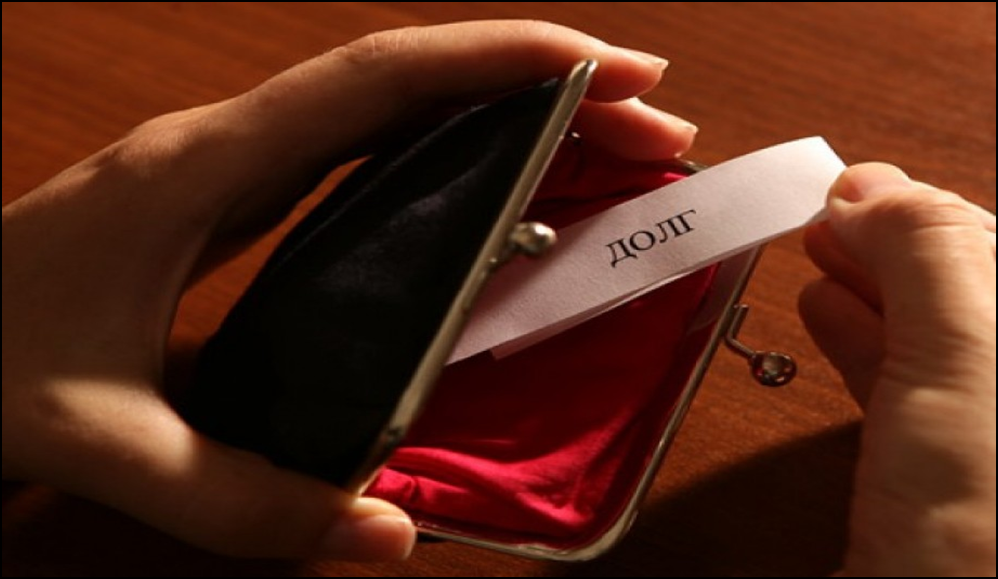 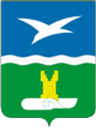 Объем привлечения в 2023 году:

      утверждено – 452 861,7 тыс. рублей,
      исполнено   – 452 861,7 тыс. рублей.

         Объем погашения в 2023 году:

      утверждено – 302 861,7 тыс. рублей,
      исполнено   –  222 861,7 тыс. рублей.
                                                          
                                                             
                                                                        Объем расходов на обслуживание 
                                                                    муниципального долга в 2023 году:

                                                                      утверждено – 4 289,7 тыс. рублей,
                                                                      исполнено   – 819,5 тыс. рублей.
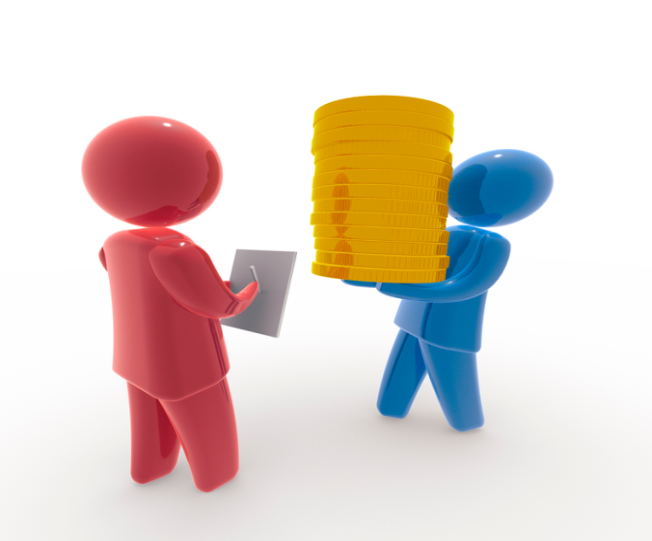 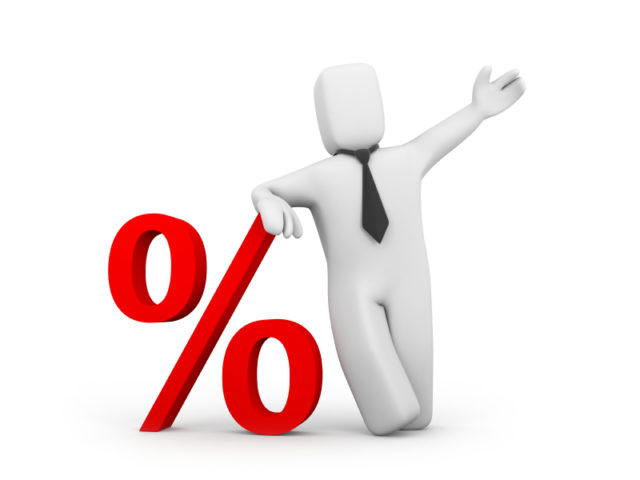 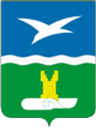 Контактная информация 
для граждан
Управление финансов Администрации 
городского округа Чехов

 142300, Московская область,
г. Чехов, ул. Молодежная, д. 1, офис 126
тел.: 8 (496) 72 3-01-64е-mail: ufachmr@mosreg.ru 

график работы: 
понедельник - четверг с 9-00 до 18-00, 
пятница с 9-00 до 16-45, 
обеденный перерыв с 13-00 до 13-45 

Личный прием граждан осуществляется согласно графику работы  Управления финансов по записи

Информацию о бюджете можно получить на официальном сайте Администрации городского округа Чехов по адресу: https://agoch.ru/docs/
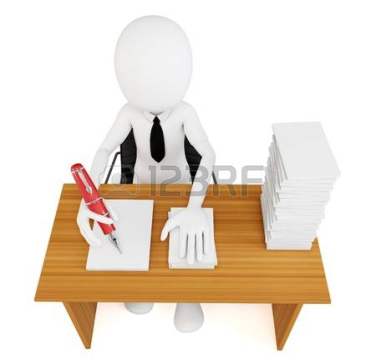 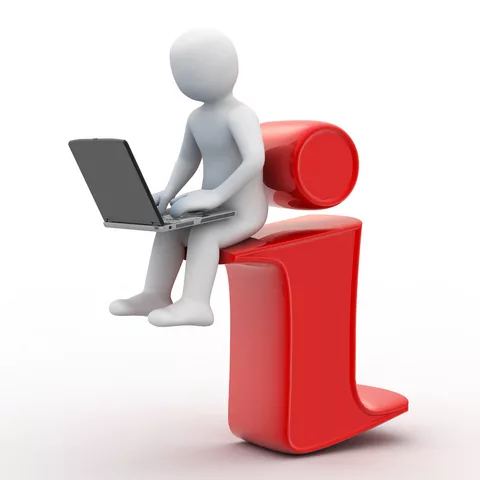 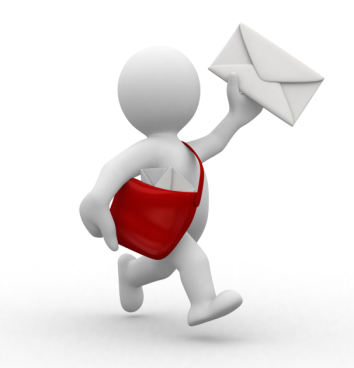 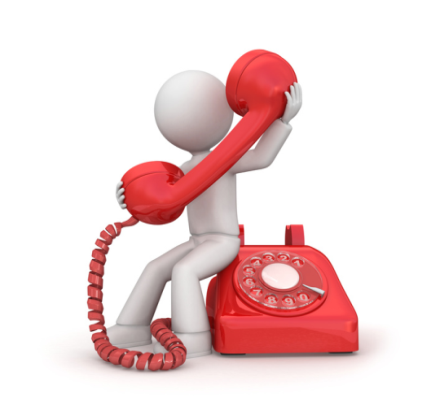 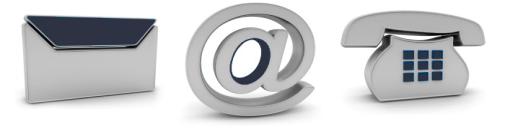